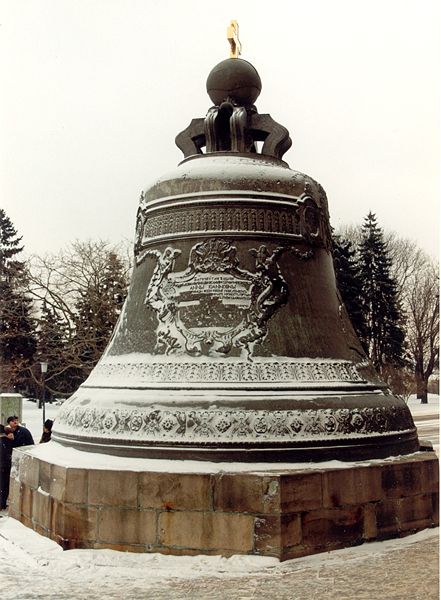 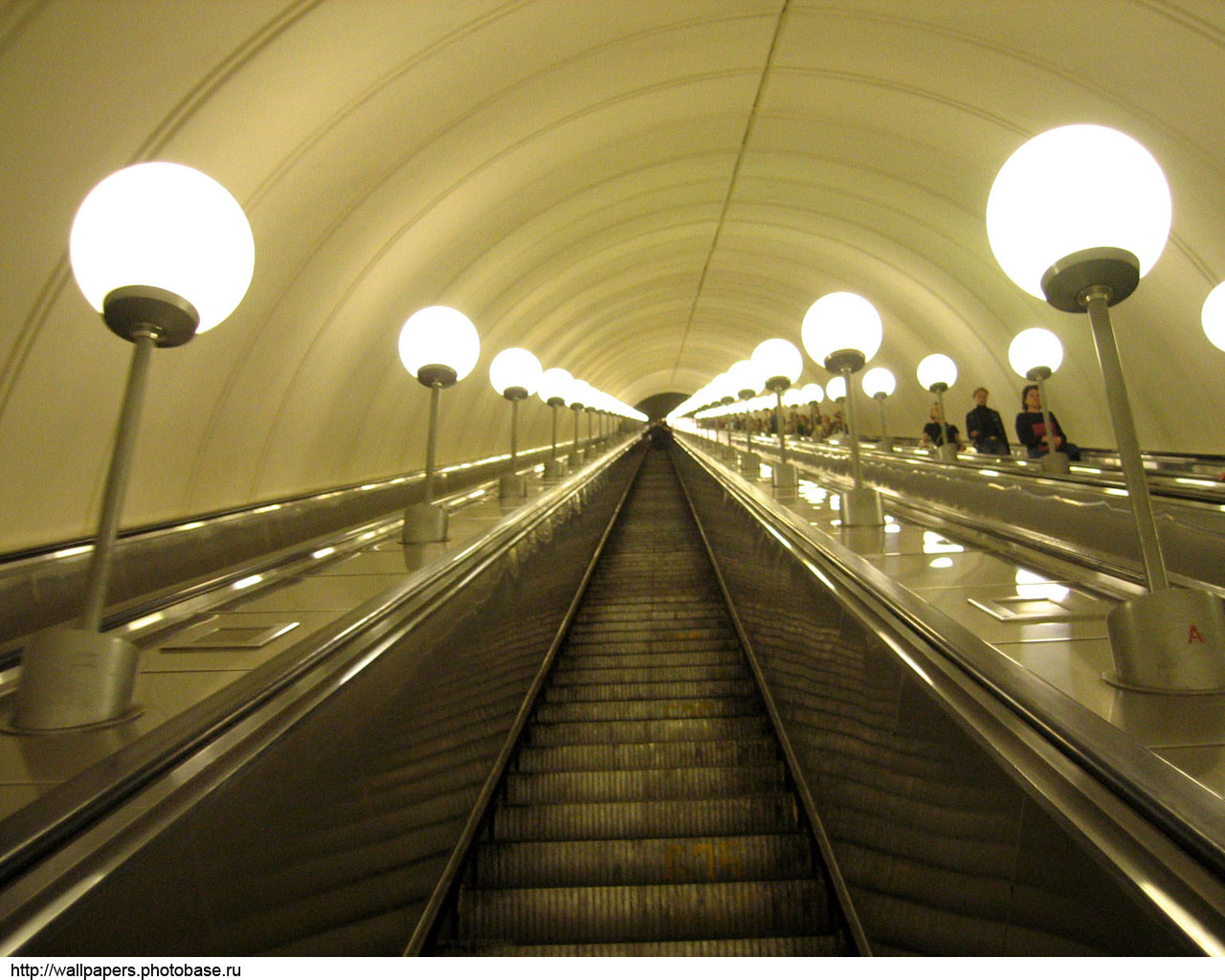 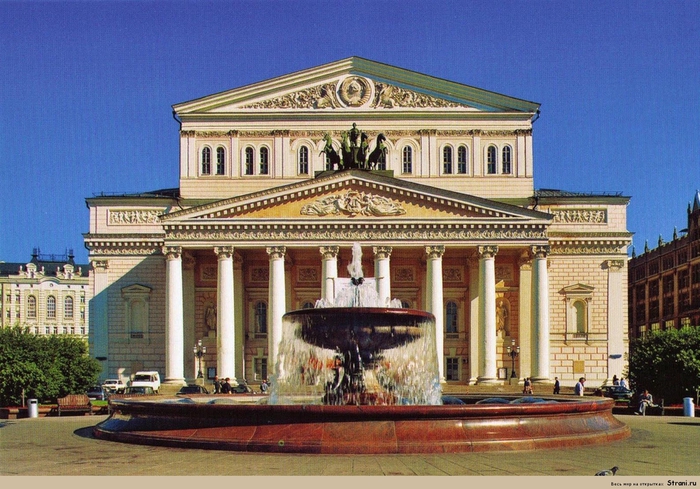 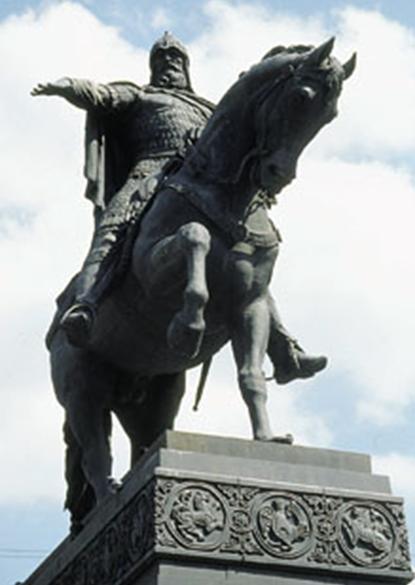 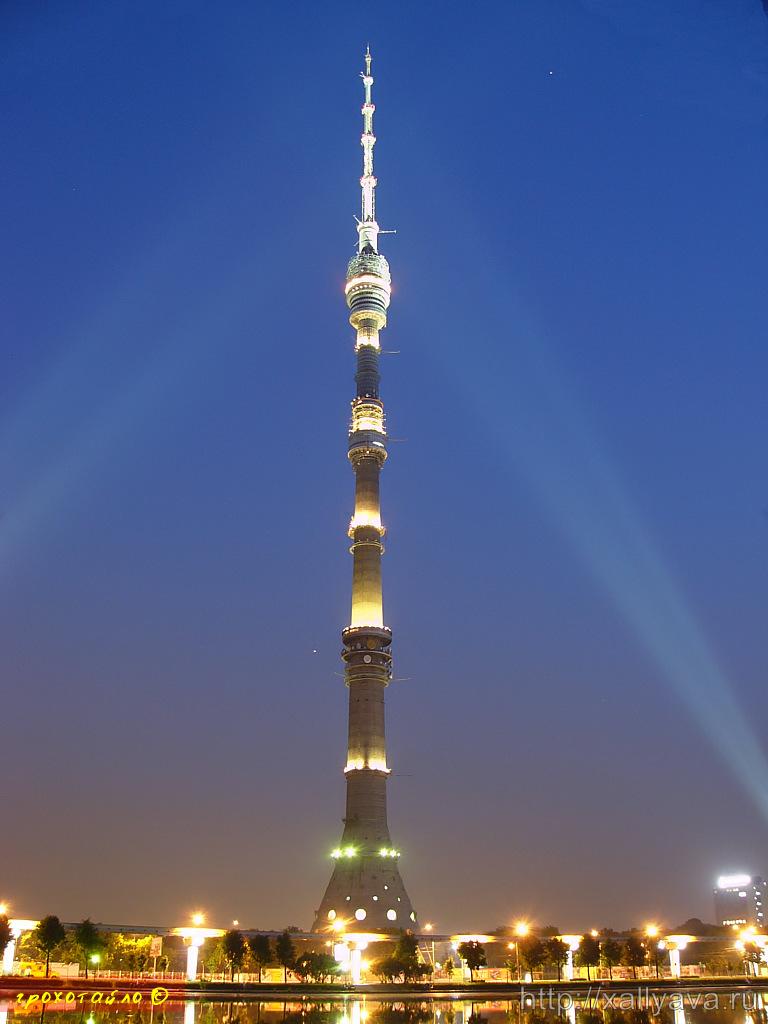 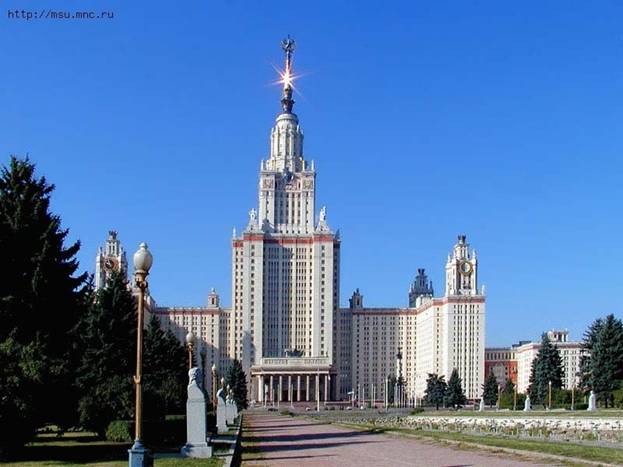 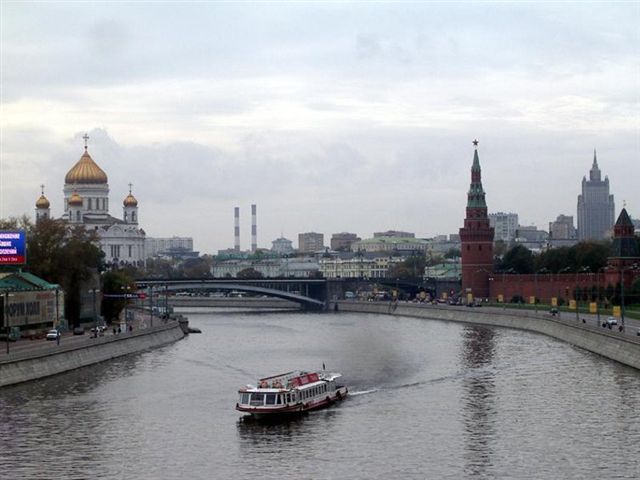 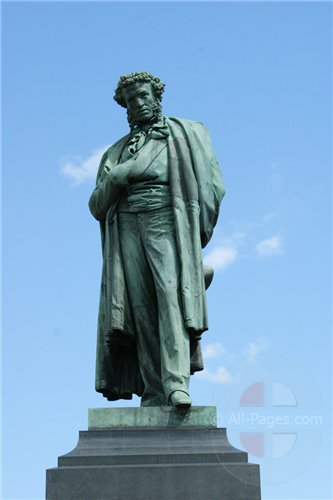 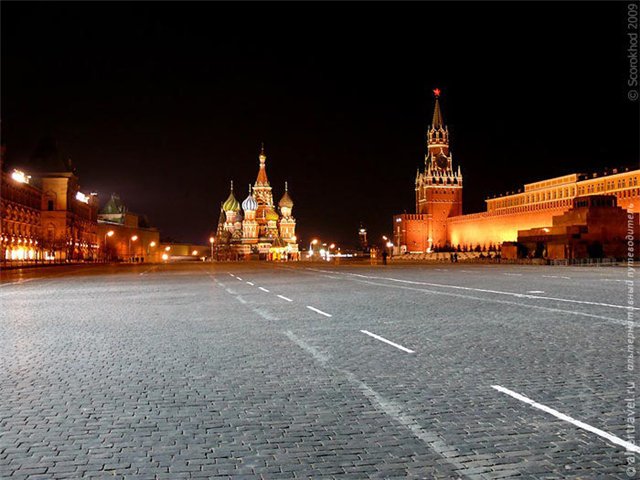 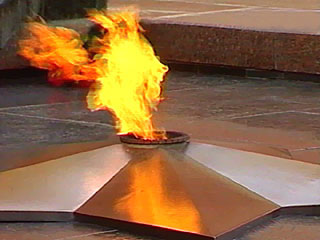 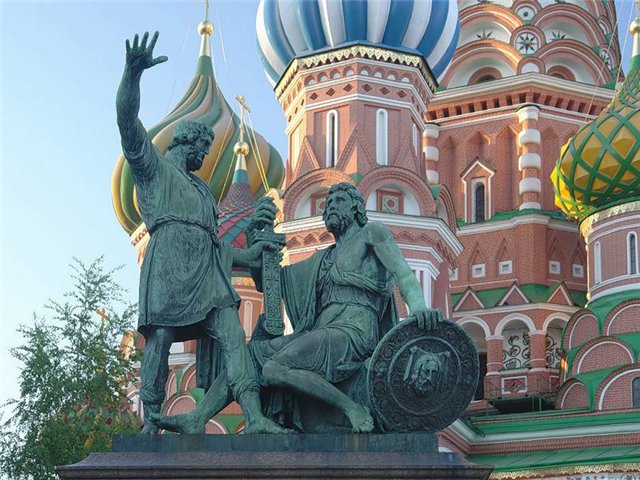 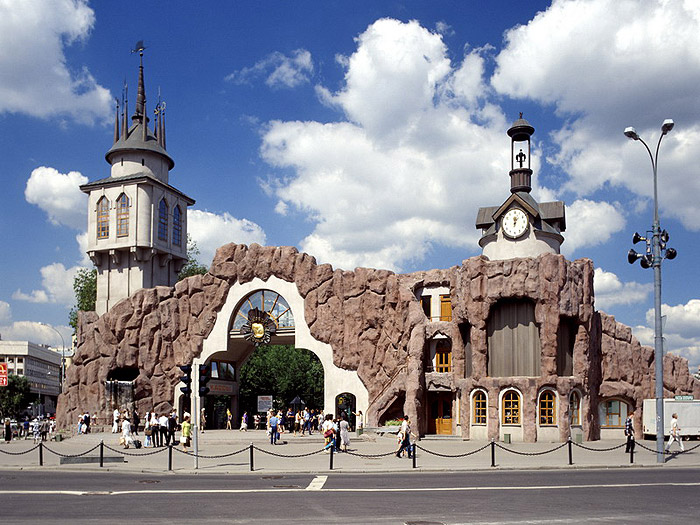 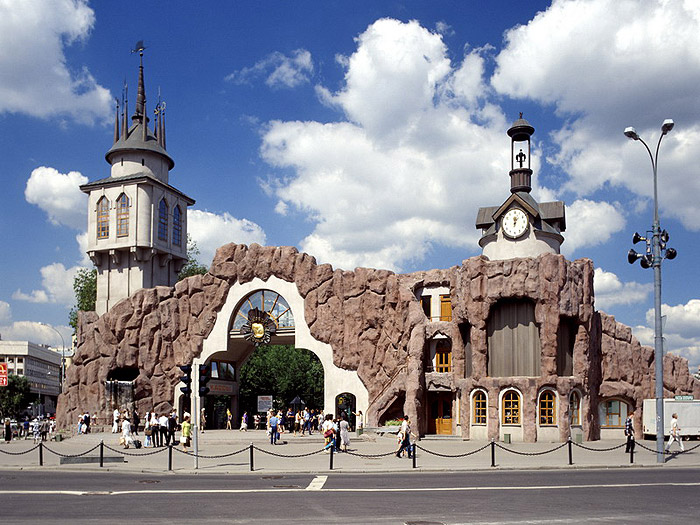 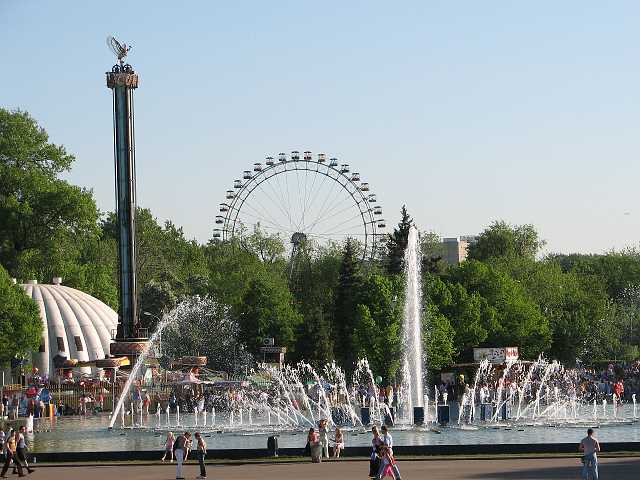 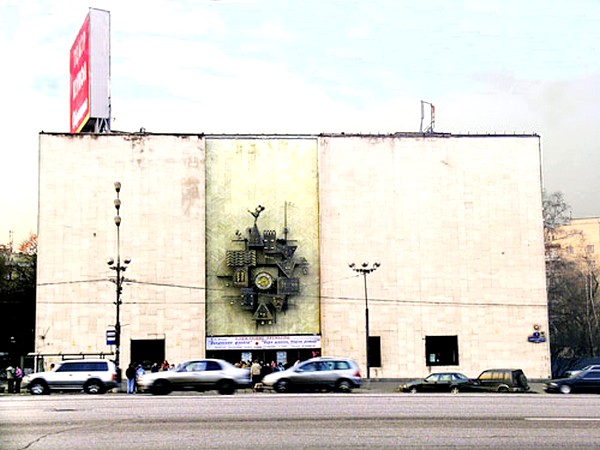 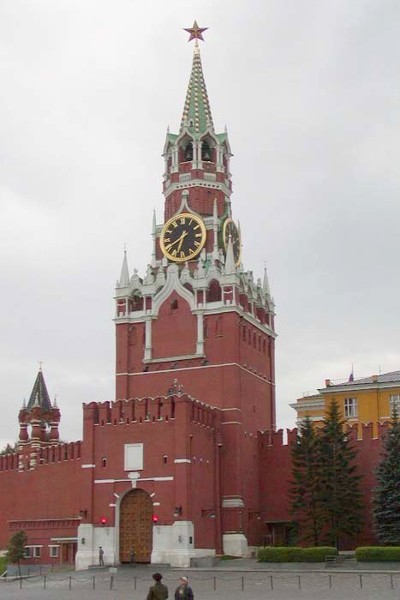 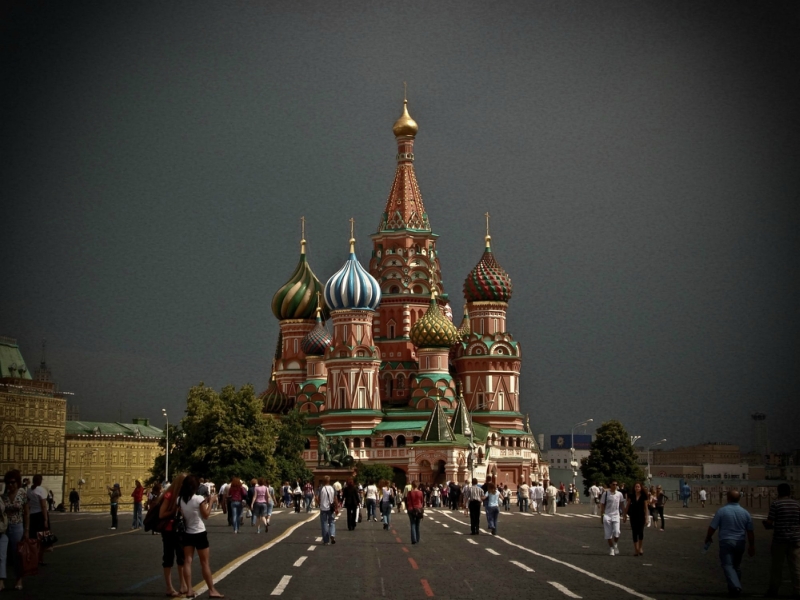 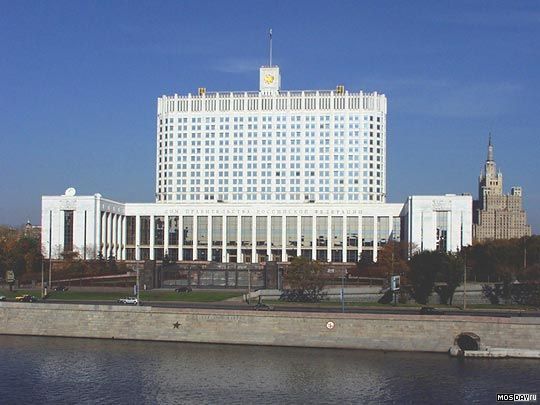 ВЫ,МОЛОДЦЫ!
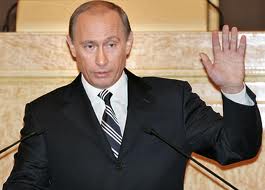